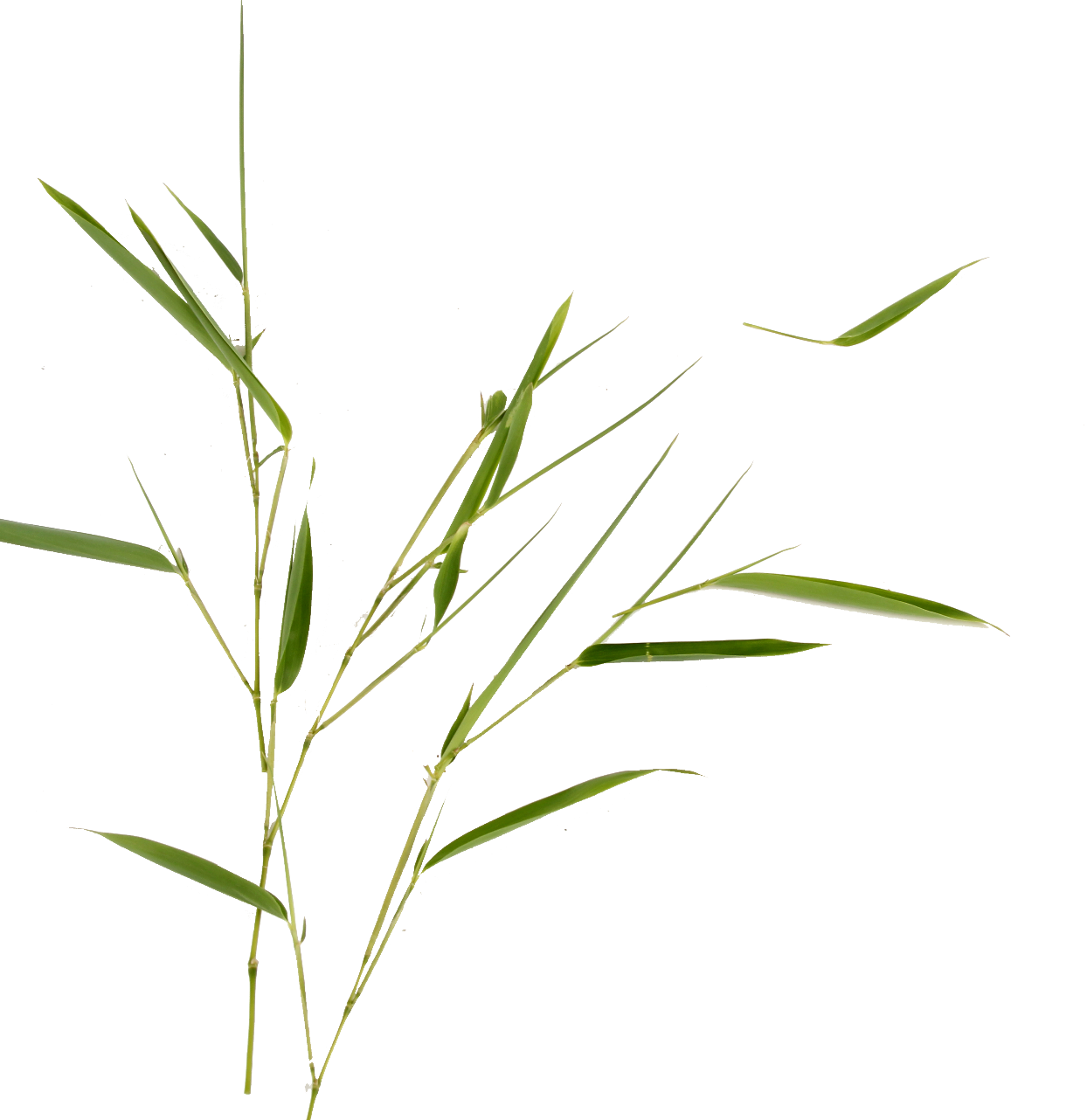 小清新商务PPT模板
A designer can use default text to simulate what text would look like. If it is not real text. If it is not real text.
汇报人/
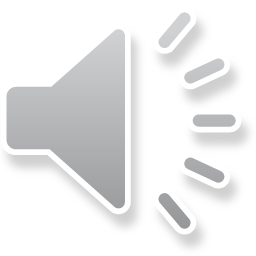 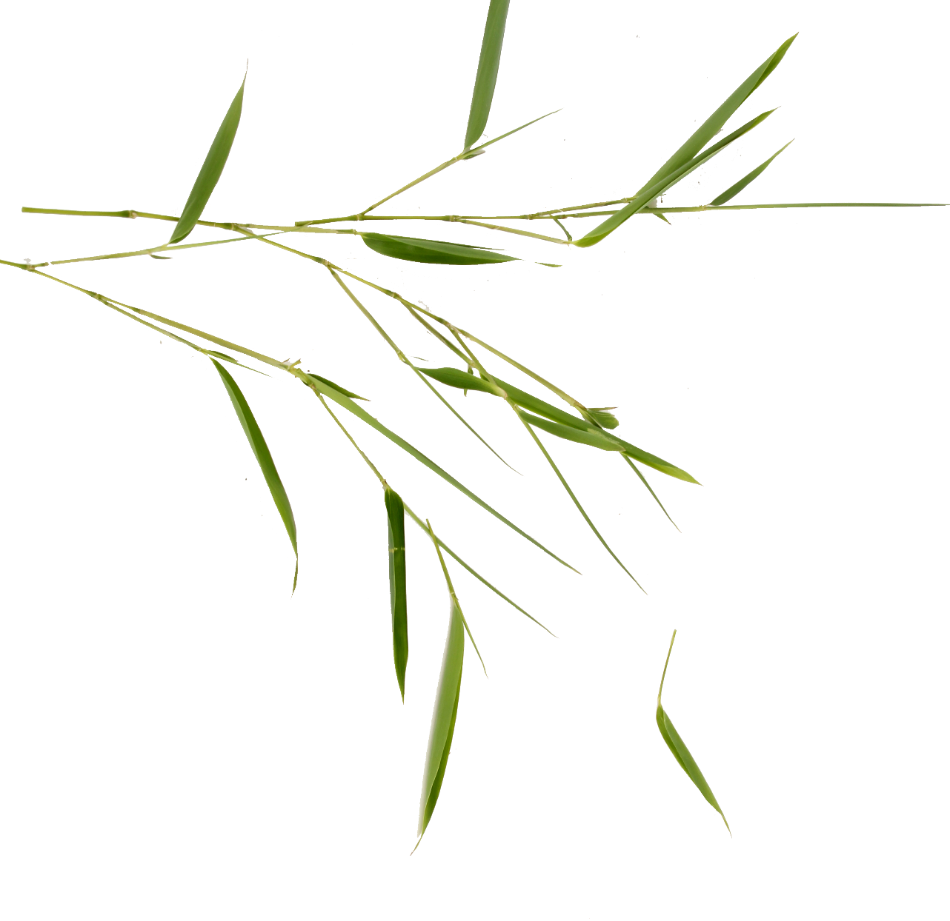 1
项目背景简介
2
项目计划介绍
CONTANTS
3
市场状况分析
4
投资回报分析
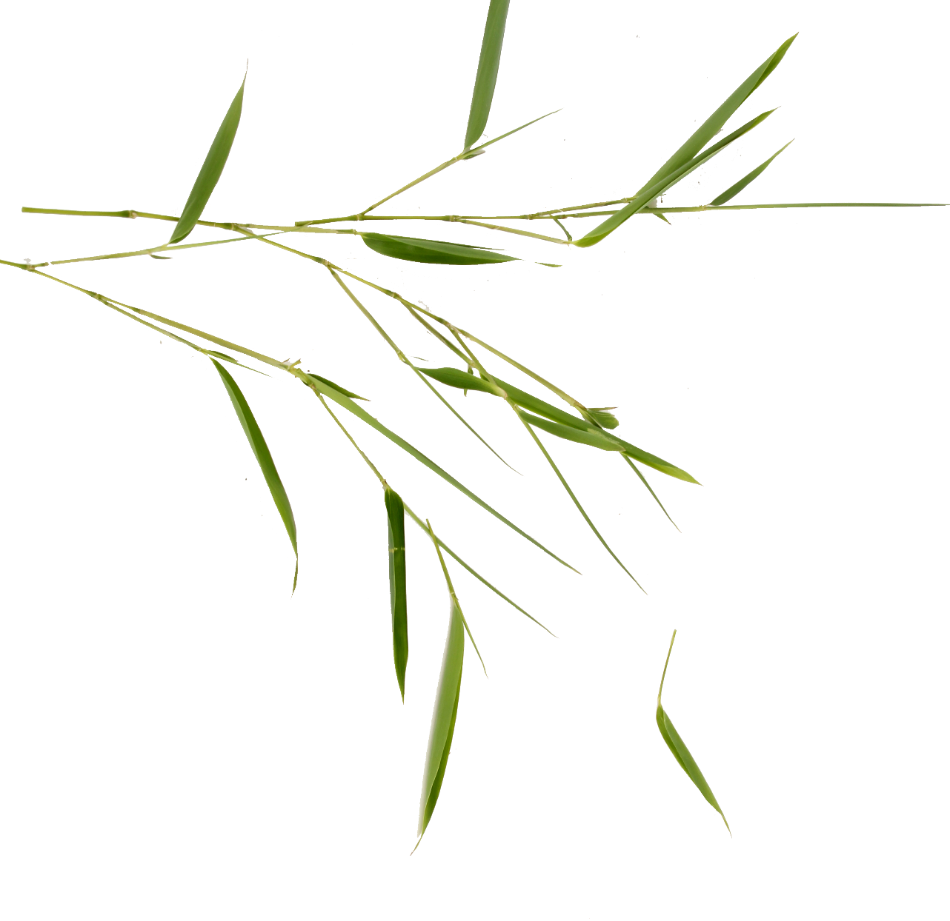 项目背景简介
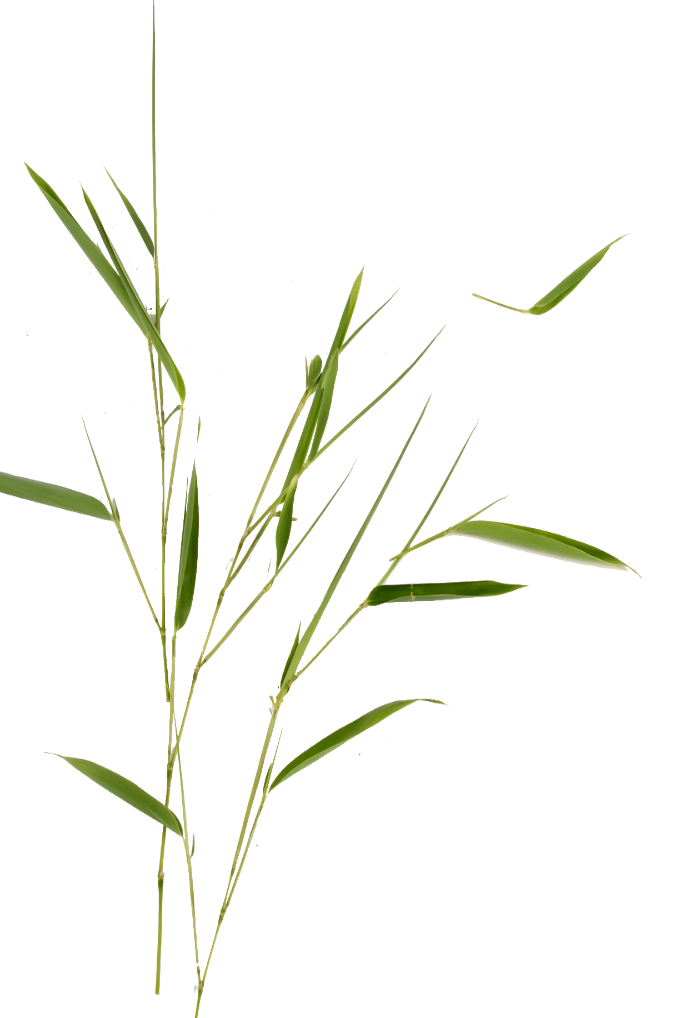 A designer can use default text to simulate what text would look like.
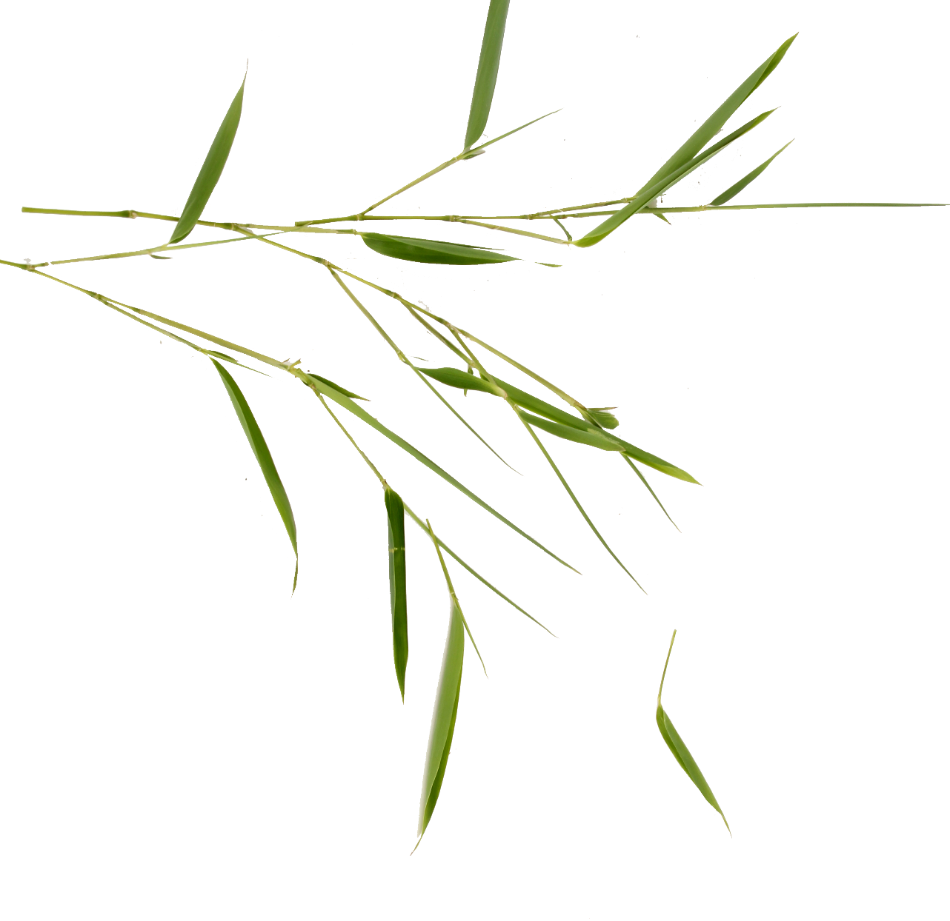 项目计划介绍
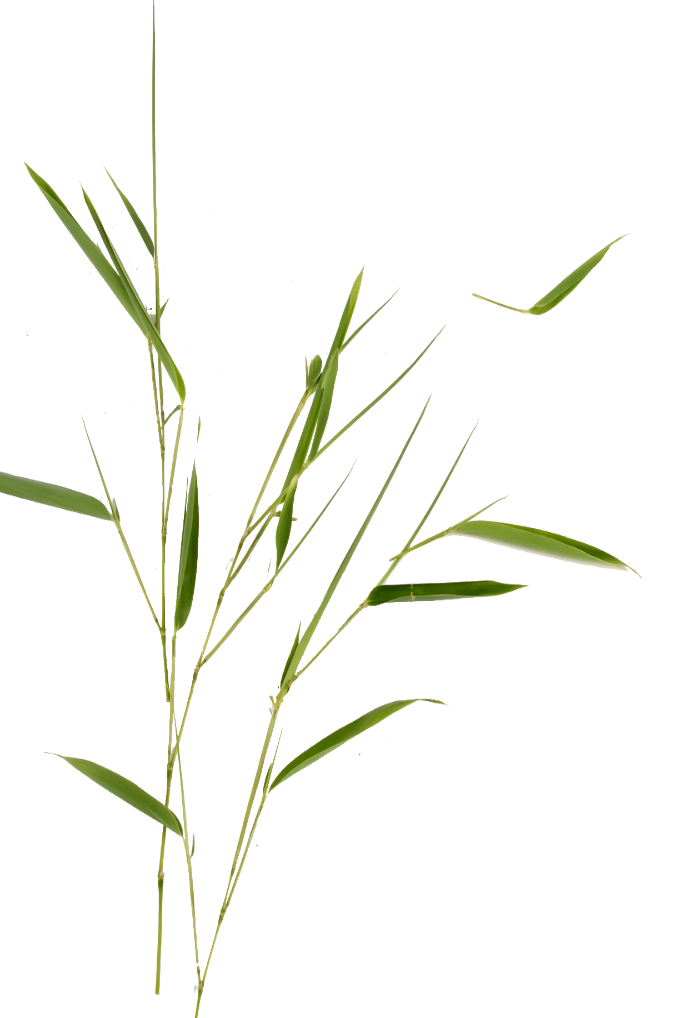 A designer can use default text to simulate what text would look like.
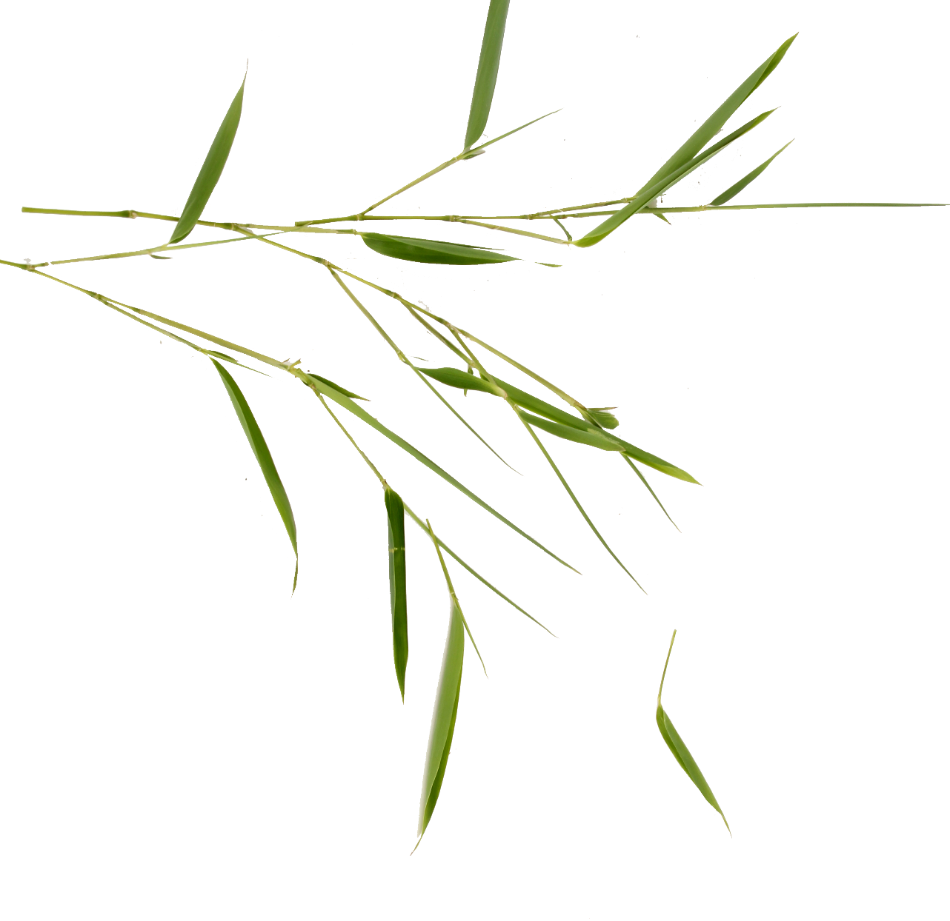 市场状况分析
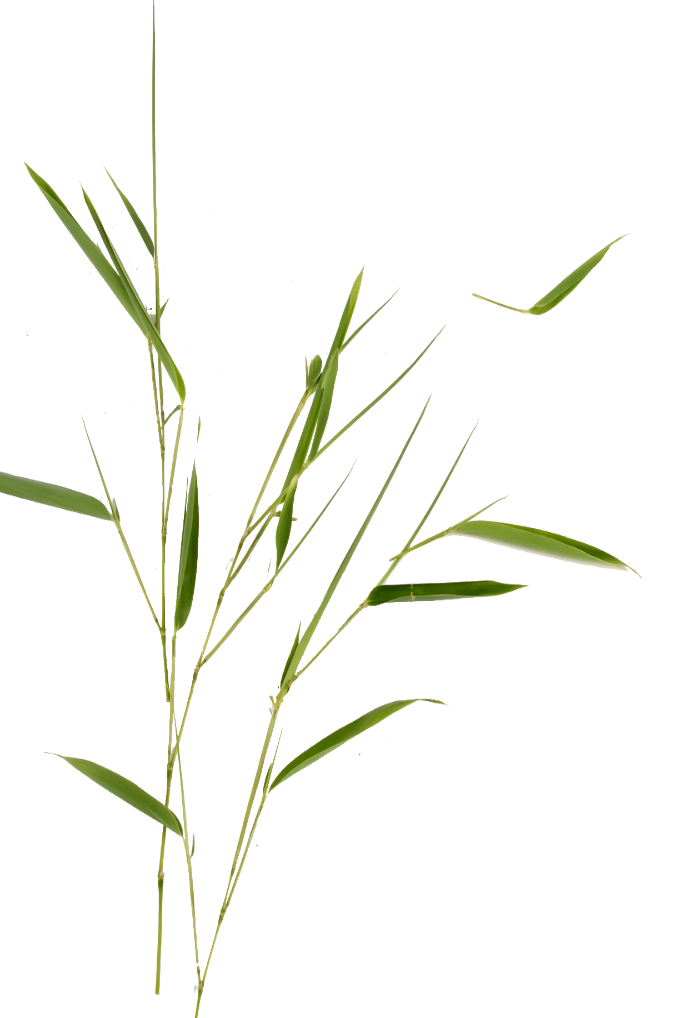 A designer can use default text to simulate what text would look like.
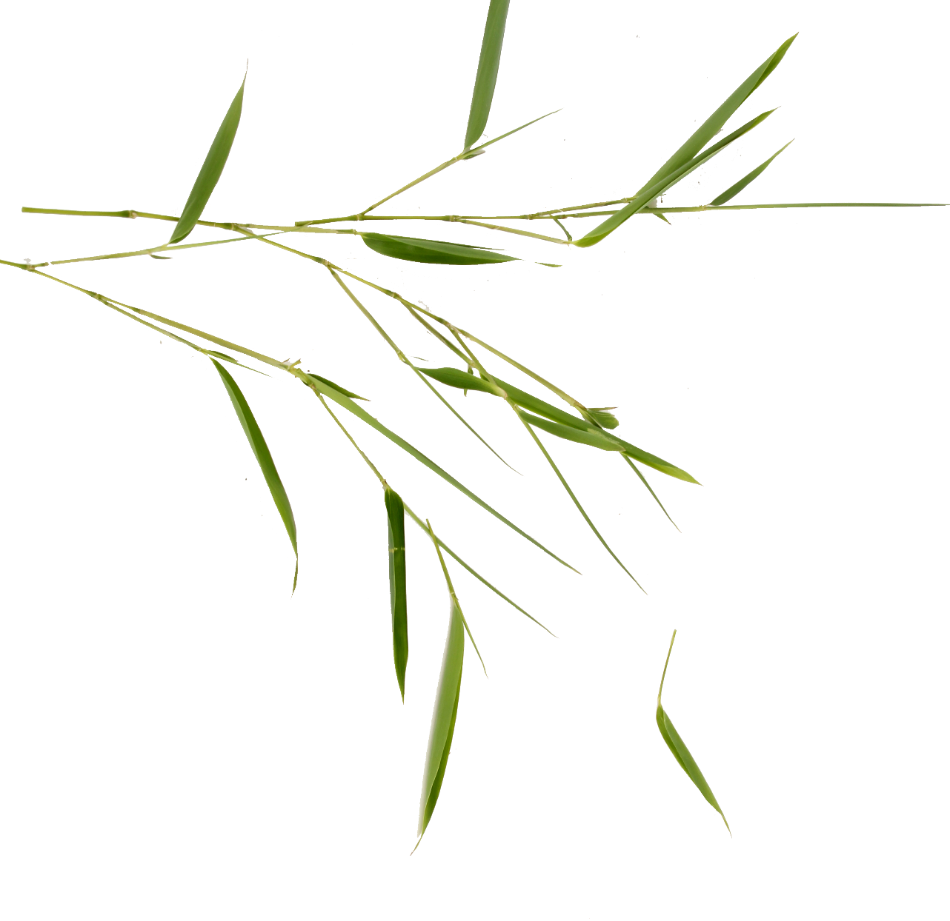 投资回报分析
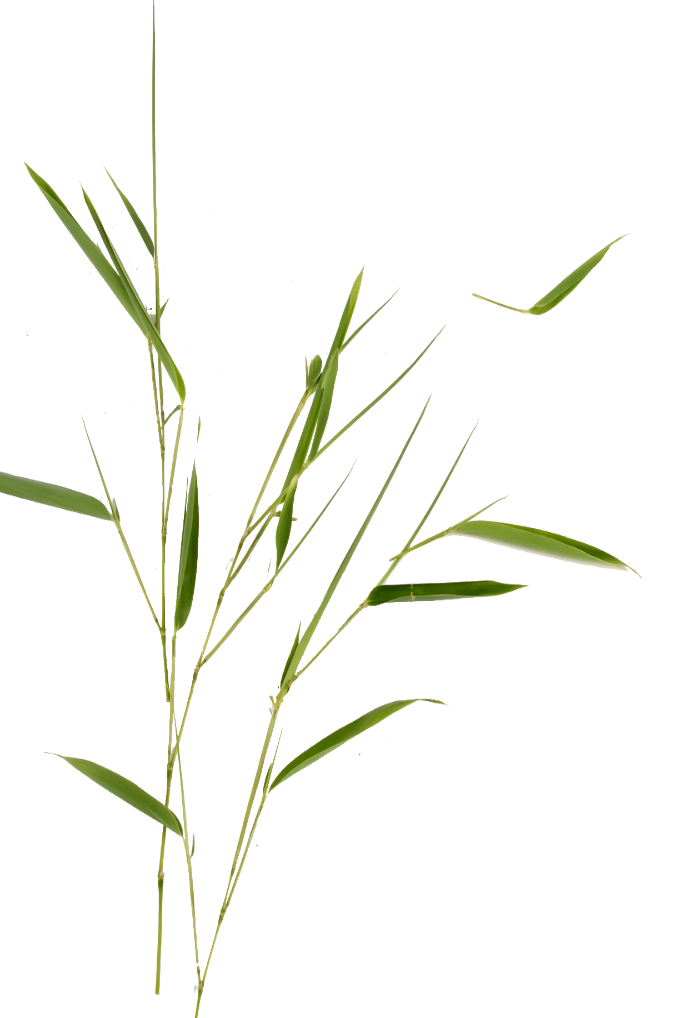 A designer can use default text to simulate what text would look like.
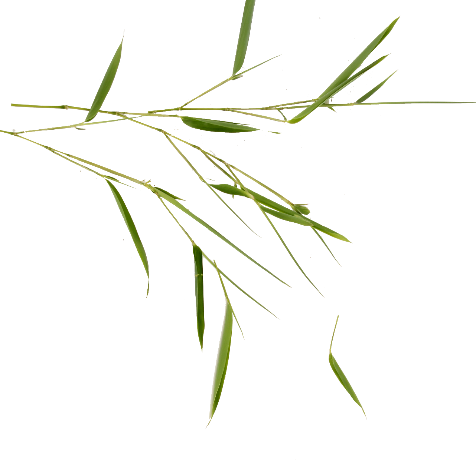 添加您的文本
这是小标题
这是小标题
文艺让生活更有范文艺让生活更有范文艺让生活更有范
文艺让生活更有范文艺让生活更有范文艺让生活更有范
这是小标题
这是小标题
文艺让生活更有范文艺让生活更有范文艺让生活更有范
文艺让生活更有范文艺让生活更有范文艺让生活更有范
这是小标题
这是小标题
文艺让生活更有范文艺让生活更有范文艺让生活更有范
文艺让生活更有范文艺让生活更有范文艺让生活更有范
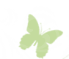 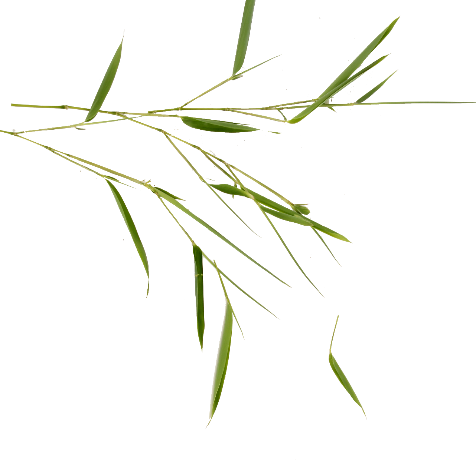 添加您的文本
这是小标题
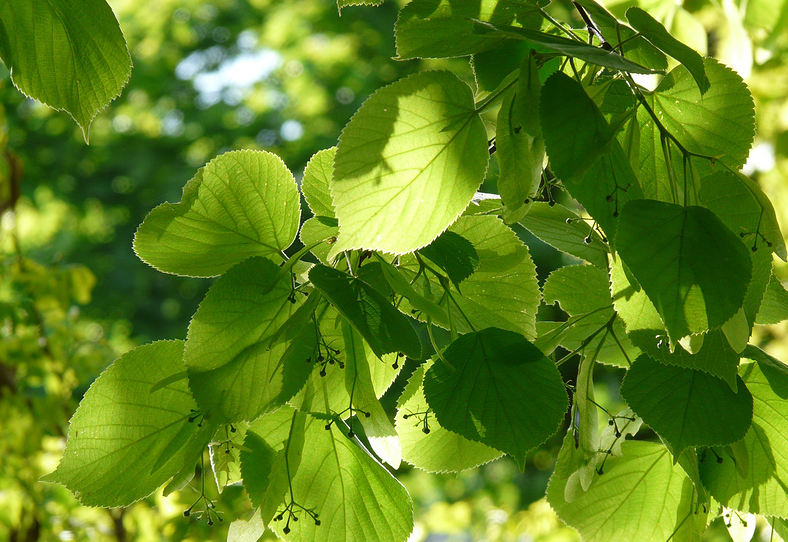 文艺让生活更有范文艺让生活更有范文艺让生活更有范文艺让生活更有范文艺让生活更有范文艺让生活更有范文艺
50%
60%
70%
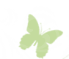 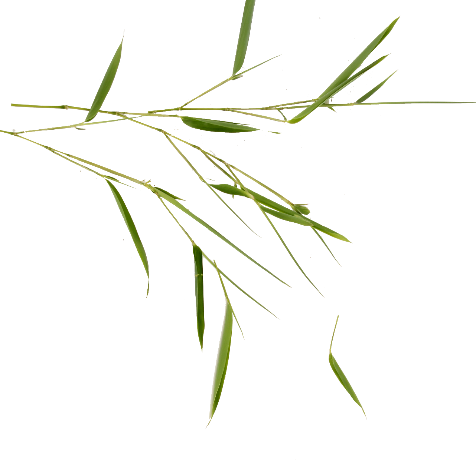 添加您的文本
80%
这里添加文本
70%
70%
请在这里输入您的文字请在这里输入您的文字请在这里输入您的文字
45%
35%
35%
25%
这里添加文本
请在这里输入您的文字请在这里输入您的文字请在这里输入您的文字
文字内容
文字内容
文字内容
文字内容
文字内容
文字内容
文字内容
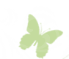 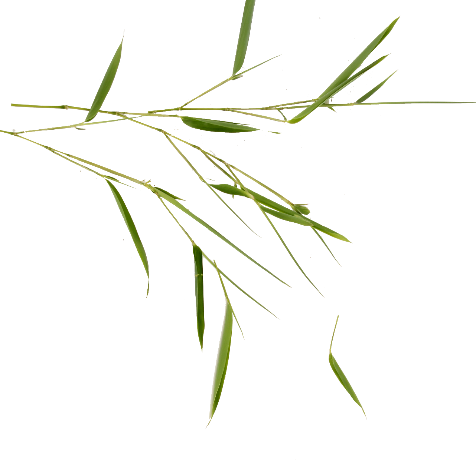 添加您的文本
这是小标题
这是小标题
文艺让生活更有范文艺让生活更有范文艺让生活更有范文艺
文艺让生活更有范文艺让生活更有范文艺让生活更有范文艺
01
03
这是小标题
02
这是小标题
04
文艺让生活更有范文艺让生活更有范文艺让生活更有范文艺
文艺让生活更有范文艺让生活更有范文艺让生活更有范文艺
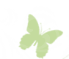 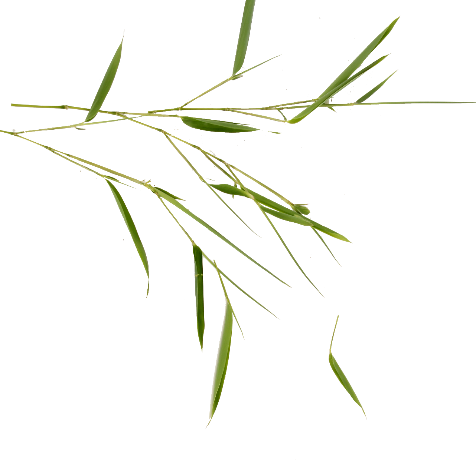 添加您的文本
01
03
此处添加文字
点击添加相关标题文字点击添加相关标题
此处添加文字
点击添加相关标题文字点击添加相关标题
02
04
此处添加文字
点击添加相关标题文字点击添加相关标题
此处添加文字
点击添加相关标题文字点击添加相关标题
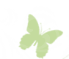 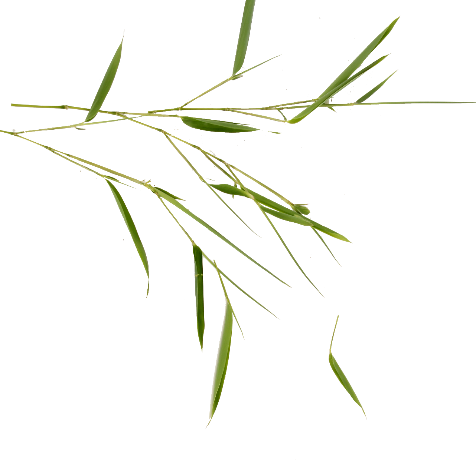 添加您的文本
这里是您的文本
文艺让生活更有范文艺让生活更有范文艺让生活更有范文艺让生活更有范文艺让生活更有范文艺让生活更有范文艺让生活更有范文艺让生活更有范文艺让生活更有范
文字内容
01
02
文字内容
点击添加相关标题文字
点击添加相关标题文字
点击添加相关标题文字
点击添加相关标题文字
03
04
文字内容
文字内容
点击添加相关标题文字
点击添加相关标题文字
点击添加相关标题文字
点击添加相关标题文字
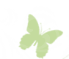 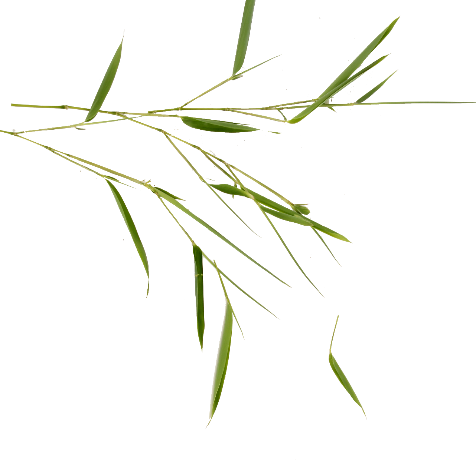 添加您的文本
这里添加文本
请在这里输入您的文字请在这里输入您的文字请在这里输入您的文字请在这里输入您的文字
这里添加文本
请在这里输入您的文字请在这里输入您的文字请在这里输入您的文字请在这里输入您的文字
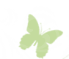 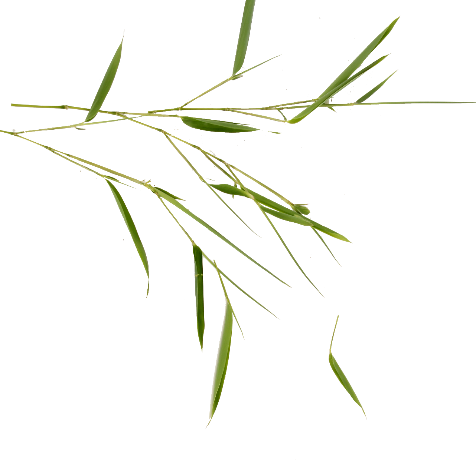 添加您的文本
此处添加文字
点击添加相关标题文字点击添加相关标题点击添加相关标题
此处添加文字
点击添加相关标题文字点击添加相关标题点击添加相关标题
70%
80%
此处添加文字
点击添加相关标题文字点击添加相关标题点击添加相关标题
此处添加文字
点击添加相关标题文字点击添加相关标题点击添加相关标题
30%
90%
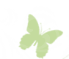 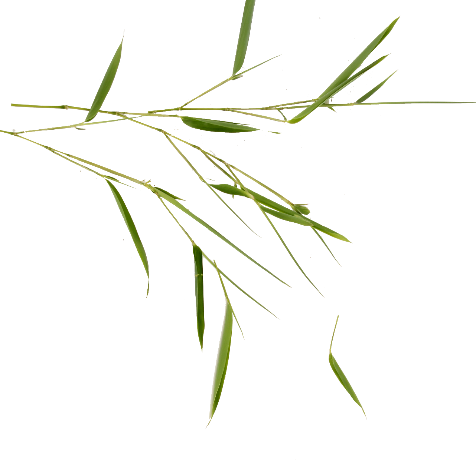 添加您的文本
2013
2014
2015
2016
这是小标题
这是小标题
这是小标题
这是小标题
文艺让生活更有范文艺让生活更有范文艺让生活更有范
文艺让生活更有范文艺让生活更有范文艺让生活更有范
文艺让生活更有范文艺让生活更有范文艺让生活更有范
文艺让生活更有范文艺让生活更有范文艺让生活更有范
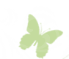 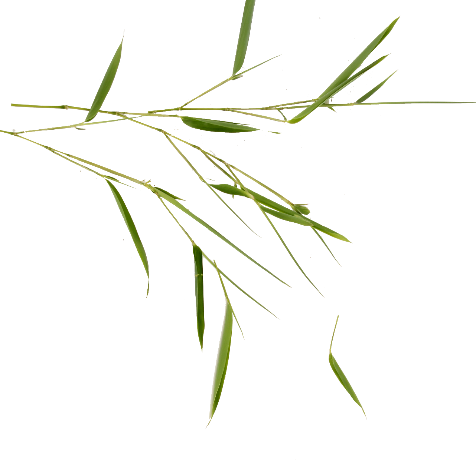 添加您的文本
文字内容
文字内容
点击添加相关标题文字
点击添加相关标题文字
点击添加相关标题文字
点击添加相关标题文字
文字内容
文字内容
点击添加相关标题文字
点击添加相关标题文字
点击添加相关标题文字
点击添加相关标题文字
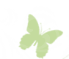 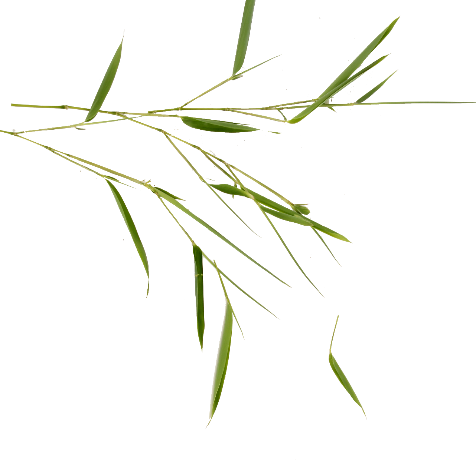 添加您的文本
文艺让生活更有范文艺让生活更有范文艺让生活更有范范文艺让生活更有范范文艺让生活
文艺让生活更有范文艺让生活更有范文艺让生活更有范范文艺让生活更有范范文艺让生活
文艺让生活更有范文艺让生活更有范文艺让生活更有范范文艺让生活更有范范文艺让生活
文艺让生活更有范文艺让生活更有范文艺让生活更有范范文艺让生活更有范范文艺让生活
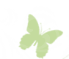 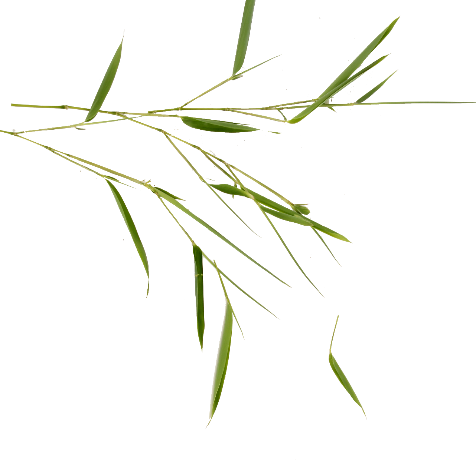 添加您的文本
45%
文字内容
点击添加相关标题文字
点击添加相关标题文字
55%
文字内容
点击添加相关标题文字
点击添加相关标题文字
文艺让生活更有范文艺让生活更有范文艺让生活更有范文艺让生活更有范文艺让生活更有范文艺让生活更有范文艺让生活更有范文艺让生活更有范文艺让生活更有范
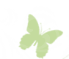 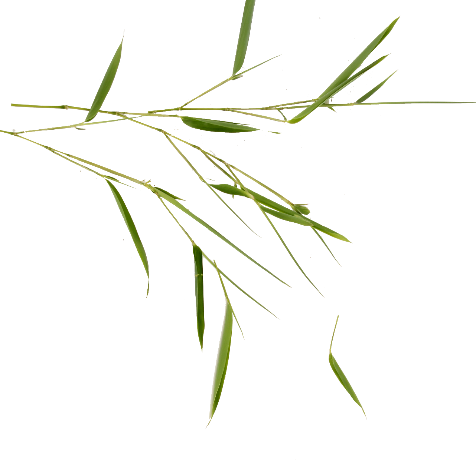 添加您的文本
文字内容
文字内容
点击添加相关标题文字
点击添加相关标题文字
点击添加相关标题文字
点击添加相关标题文字
小文艺
小文艺
小文艺
小文艺
小文艺
文字内容
文字内容
文字内容
点击添加相关标题文字
点击添加相关标题文字
点击添加相关标题文字
点击添加相关标题文字
点击添加相关标题文字
点击添加相关标题文字
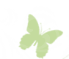 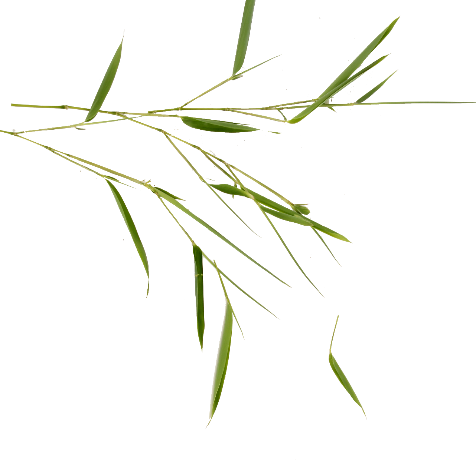 添加您的文本
2013
这是小标题
文艺让生活更有范文艺让生活更有范文艺
这是小标题
2014
文艺让生活更有范文艺让生活更有范文艺
这是小标题
2015
文艺让生活更有范文艺让生活更有范文艺
2016
这是小标题
文艺让生活更有范文艺让生活更有范文艺
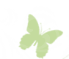 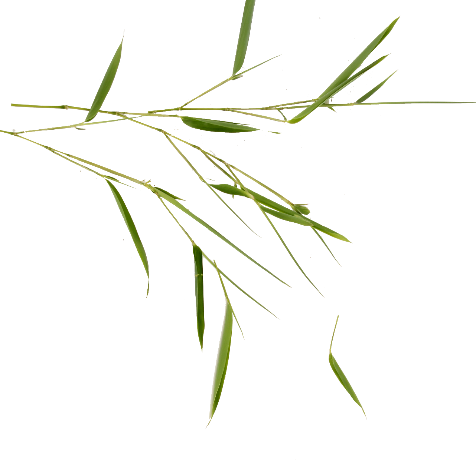 添加您的文本
这是小标题
文艺让生活更有范文艺让生活更有范文艺
这是小标题
文艺让生活更有范文艺让生活更有范文艺
这是小标题
文艺让生活更有范文艺让生活更有范文艺
这是小标题
文艺让生活更有范文艺让生活更有范文艺
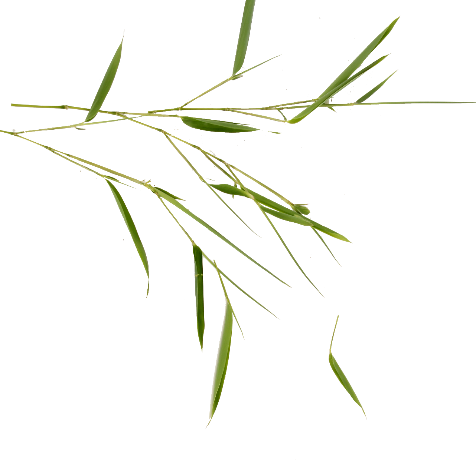 添加您的文本
这是小标题
这是小标题
这是小标题
这是小标题
文艺让生活更有范文艺让生活更有范文艺文艺让生活更有范文艺让生活更有范文艺文艺让生活更有范文
文艺让生活更有范文艺让生活更有范文艺文艺让生活更有范文艺让生活更有范文艺文艺让生活更有范文
文艺让生活更有范文艺让生活更有范文艺文艺让生活更有范文艺让生活更有范文艺文艺让生活更有范文
文艺让生活更有范文艺让生活更有范文艺文艺让生活更有范文艺让生活更有范文艺文艺让生活更有范文
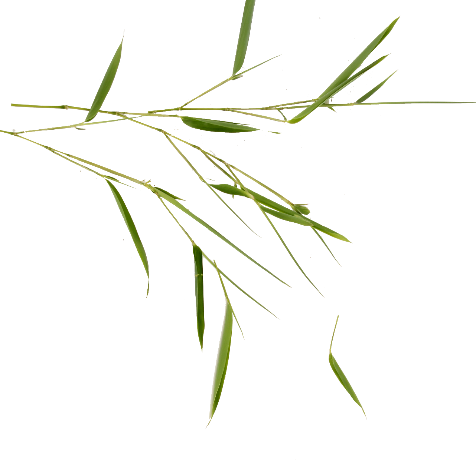 添加您的文本
这是小标题
这是小标题
文艺让生活更有范文艺让生活更有范文艺
文艺让生活更有范文艺让生活更有范文艺
这是小标题
这是小标题
文艺让生活更有范文艺让生活更有范文艺
文艺让生活更有范文艺让生活更有范文艺
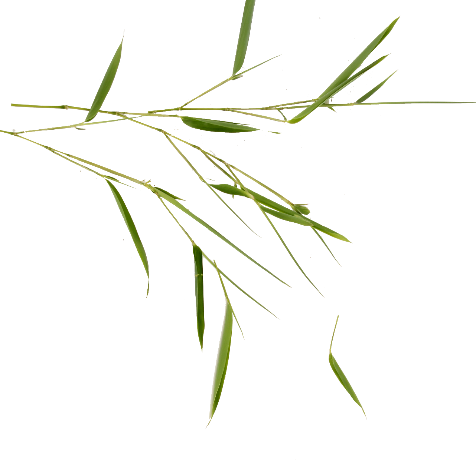 添加您的文本
添加标题文字
添加标题文字
此处添加详细文本描述，建议与标题相关并符合整体语言风格,
此处添加详细文本描述，建议与标题相关并符合整体语言风格,
添加标题文字
添加标题文字
此处添加详细文本描述，建议与标题相关并符合整体语言风格,
此处添加详细文本描述，建议与标题相关并符合整体语言风格,
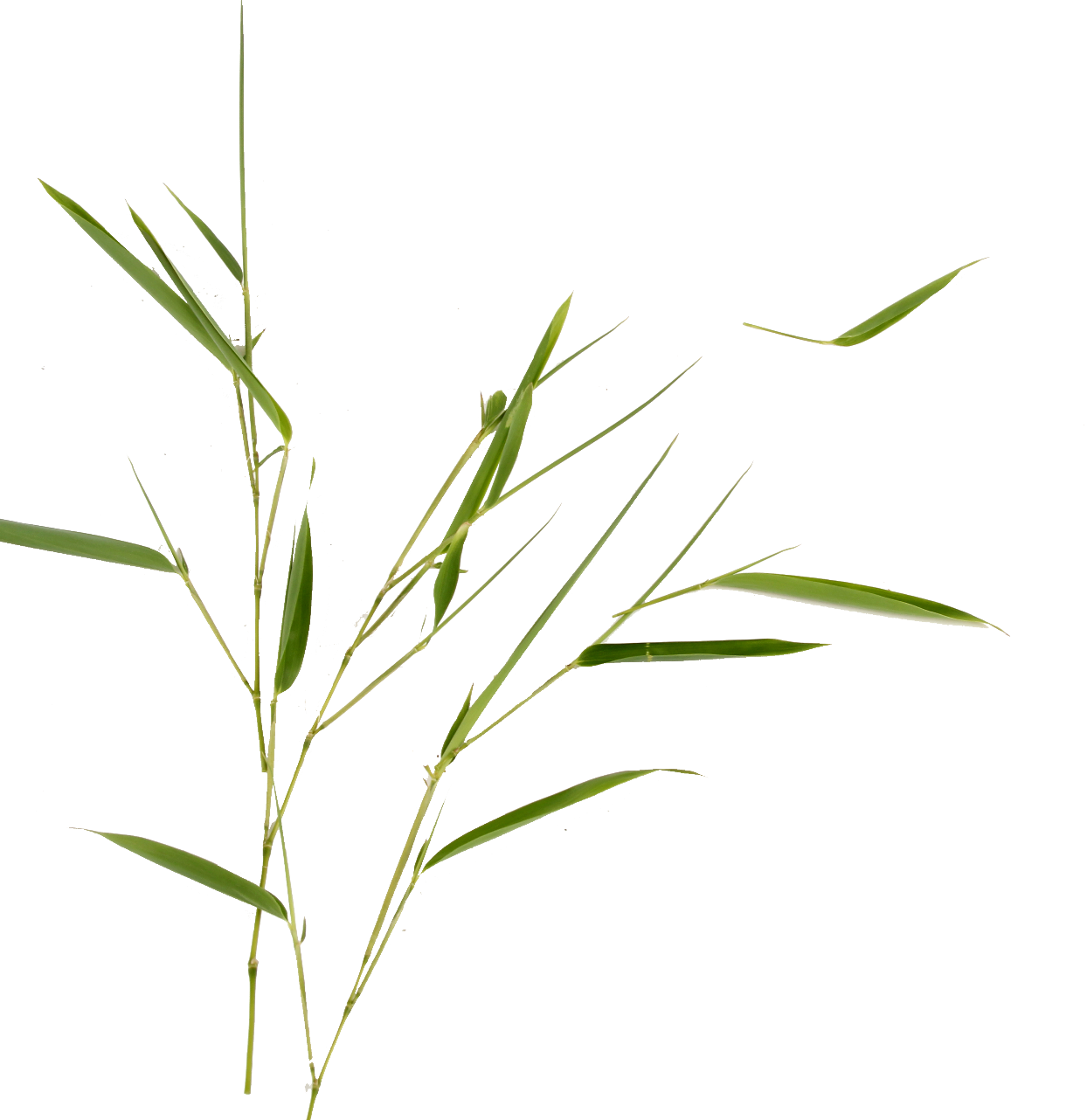 感谢在场各位耐心倾听
A designer can use default text to simulate what text would look like. If it is not real text. If it is not real text.
汇报人/
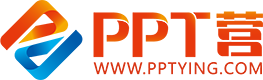 10000+套精品PPT模板全部免费下载
PPT营
www.pptying.com
[Speaker Notes: 模板来自于 https://www.pptying.com    【PPT营】]